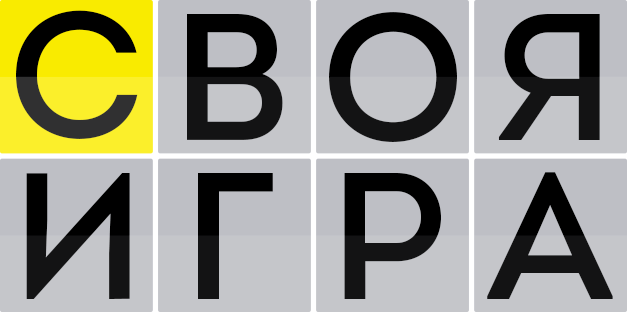 Викторина посвященная Елене Александровне Благининой
Составила 
Волобуева Ольга Игоревна,
Воспитатель 
МБДОУ «Детский сад комбинированного вида №127» г.Курск
Цель: 
обобщить знания у детей старшего дошкольного возраста о жизни и творчестве Е. А. Благининой
Ход игры:
Игру проводит ведущий. Она состоит из одного раунда. В начале раунда объявляются темы и стоимость вопросов (количество баллов, которые можно получить при правильном ответе на вопрос). Игра рассчитана на две команды. Они по очереди выбирают тему и стоимость вопроса, после чего ведущий зачитывает соответствующий вопрос. В случае правильного ответа команда получает количество очков, равное стоимости вопроса. В случае неправильного ответа команда теряет количество очков, равное стоимости вопроса. 
Если ответ правильный - появляется смайлик, если неправильный – вариант ответа исчезает.
Побеждает команда, которая набрала большее количество баллов.
Задачи:
-привитие интереса к творчеству Е. А. Благининой через игру-соревнование; 
-развитие внимания, сообразительности, находчивости, мышления, наблюдательности, любознательности;
-развитие умения работать в команде;
-воспитание доброжелательного отношения друг к другу;
-привитие любви к поэзии.
Есть, ребята, у меня Два серебряных коня. Езжу сразу на обоих! Что за кони у меня?
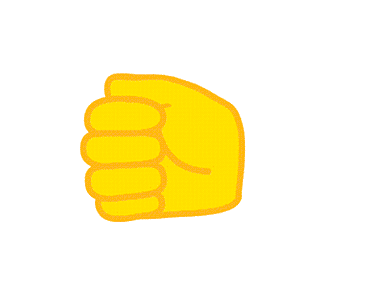 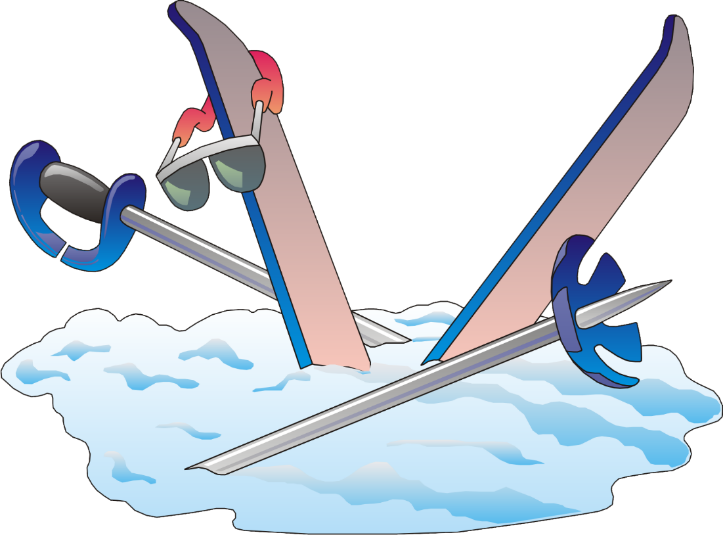 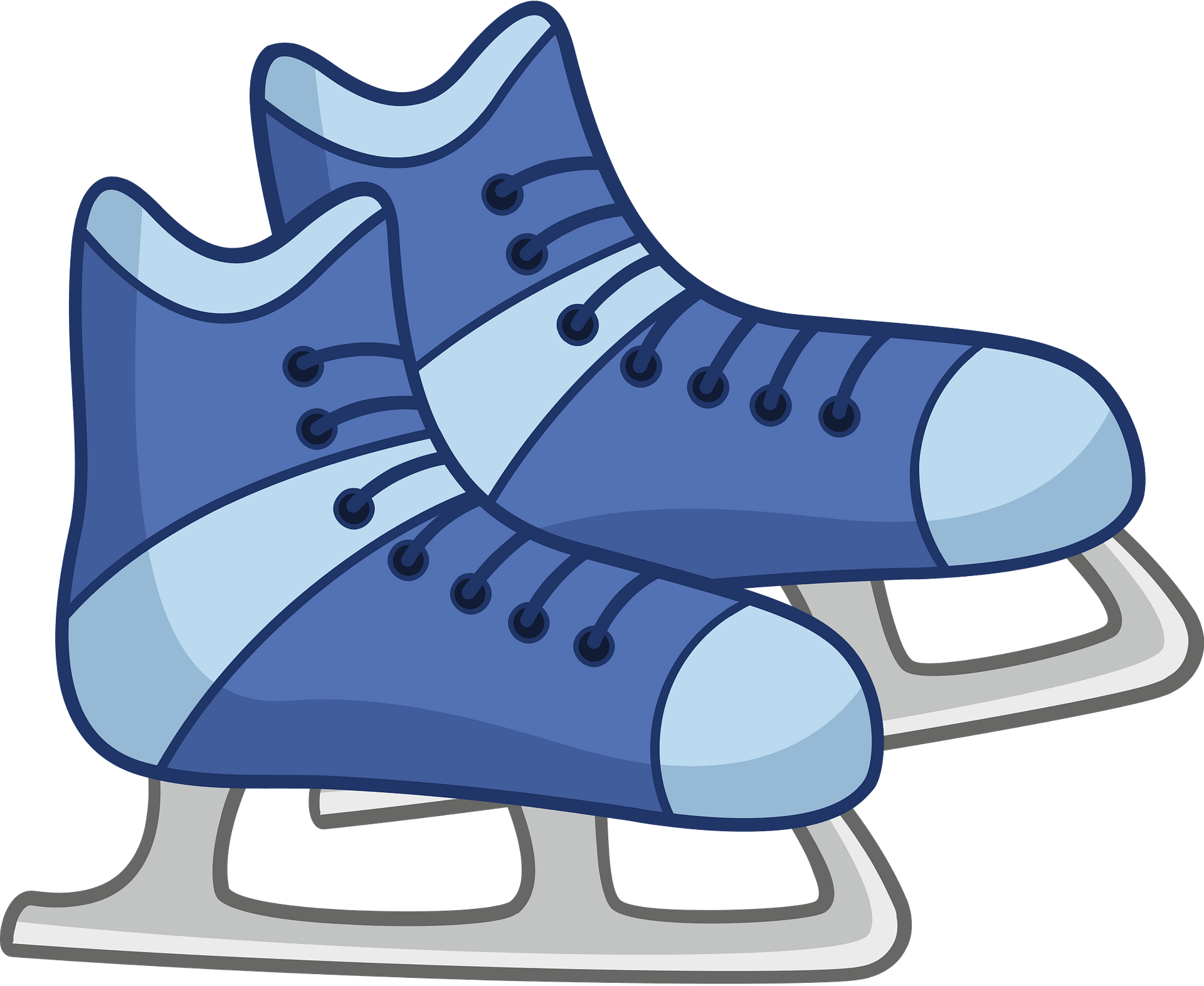 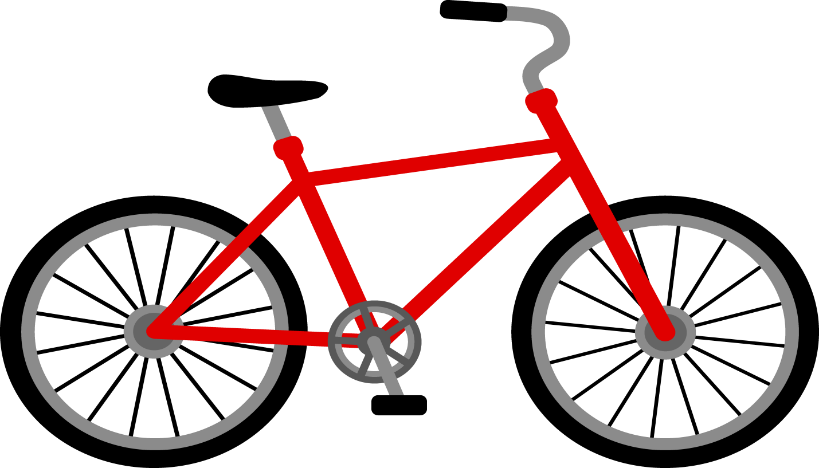 Вернуться к выбору тем→
Я румяную Матрёшку 
От подруг не оторву, 
Подожду, когда Матрёшка
Упадёт сама в траву.
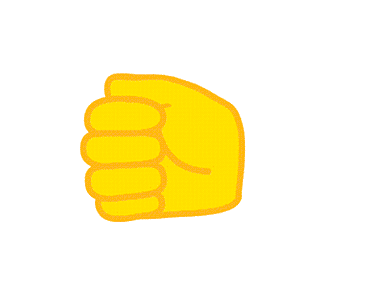 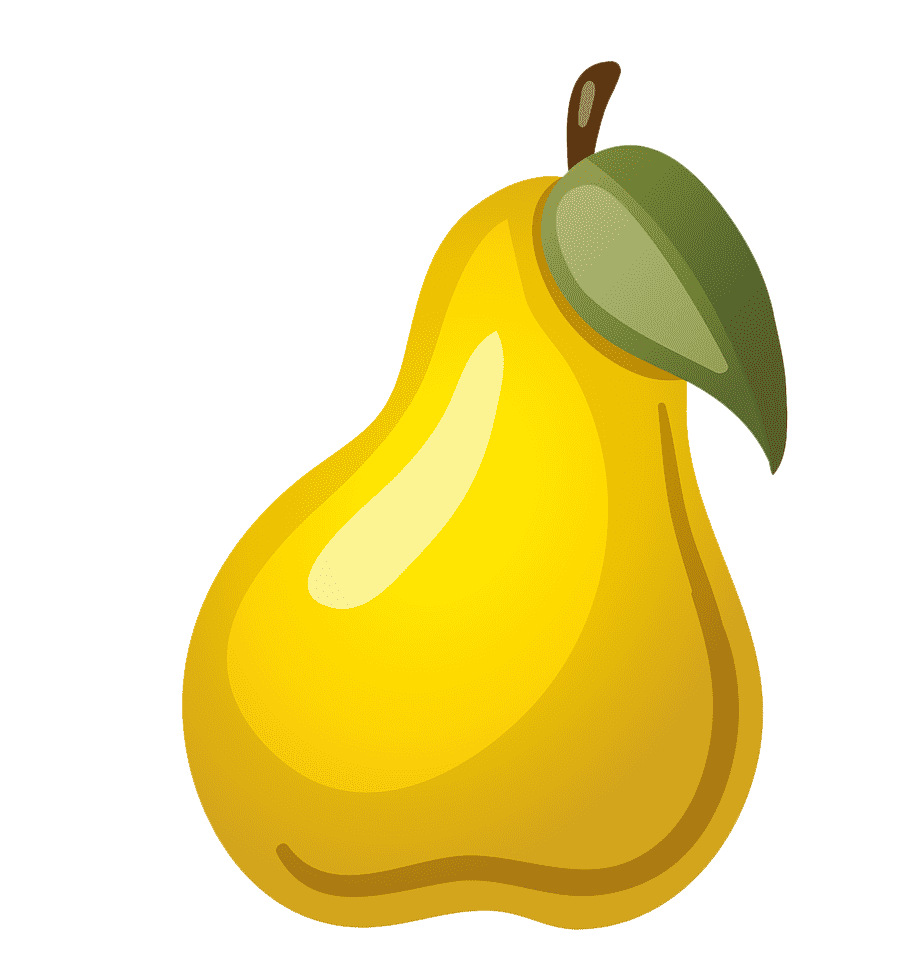 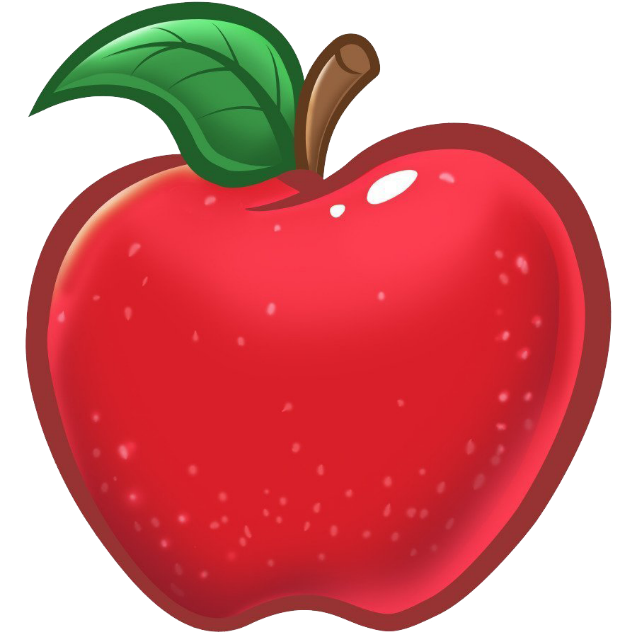 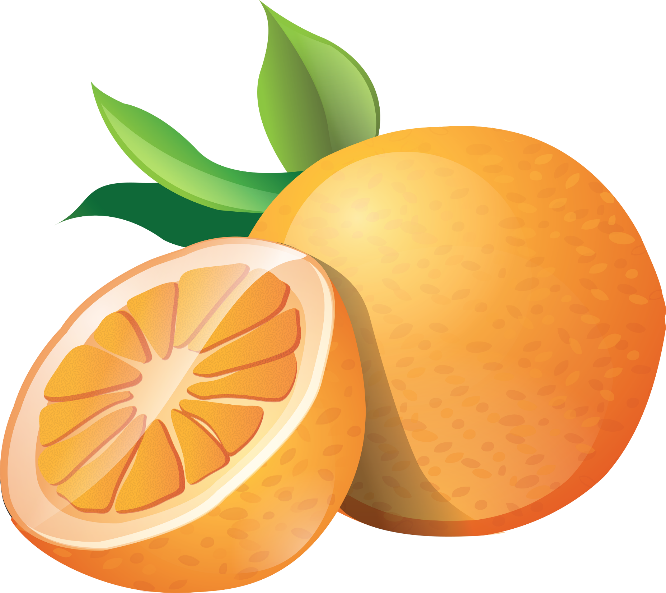 Вернуться к выбору тем→
Как на стёжке на дорожке Вижу алые серёжки. За одною наклонилась, 
А на десять набрела! 
Я клонилась—не ленилась, 
Кружку с верхом набрала.
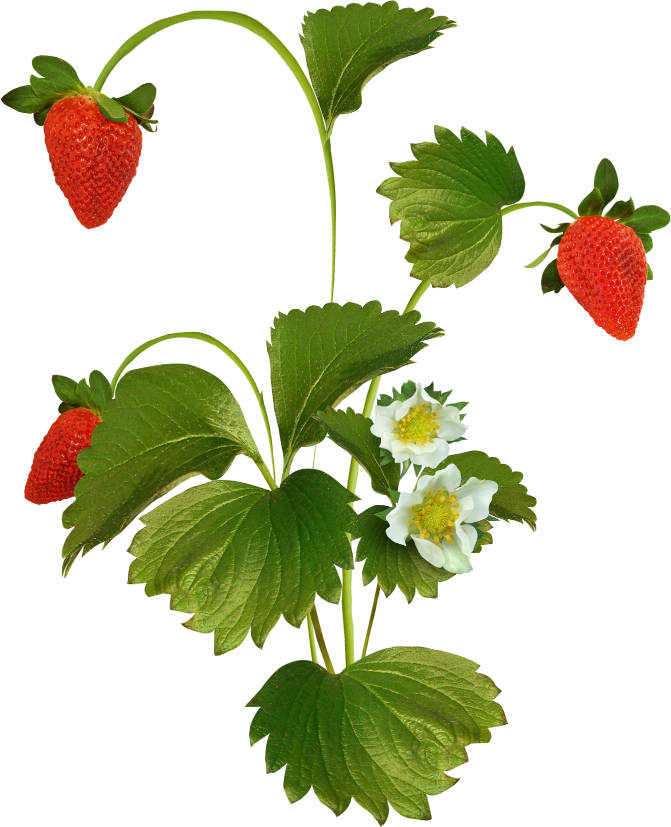 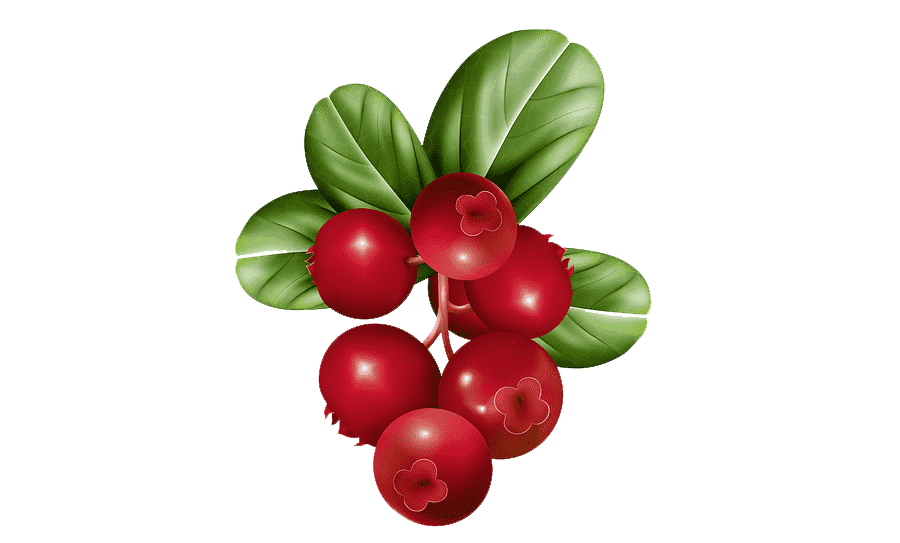 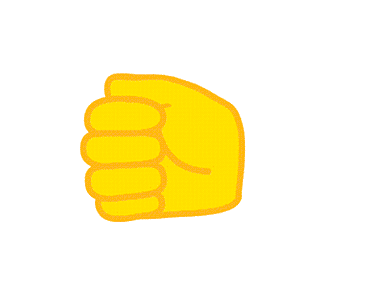 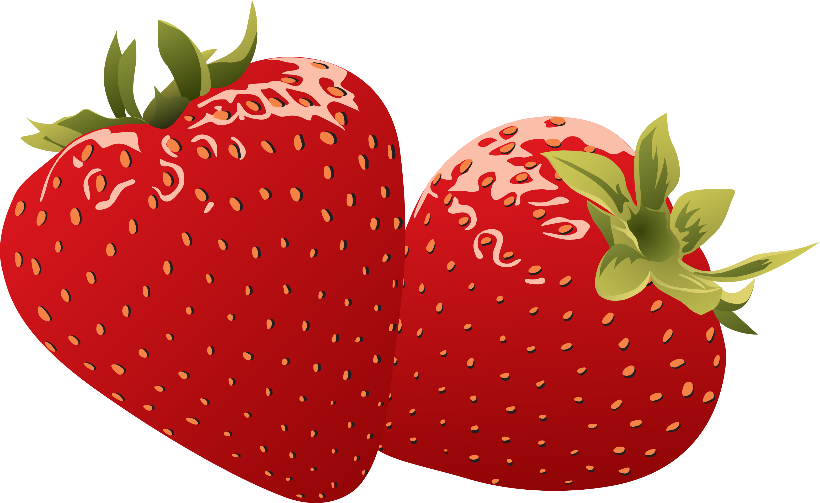 Вернуться к выбору тем→
Мы по ковру идём с тобой, 
Его никто не ткал. 
Он разостлался сам собой, 
Лежит у речки голубой 
И жёлт, и синь, и ал!
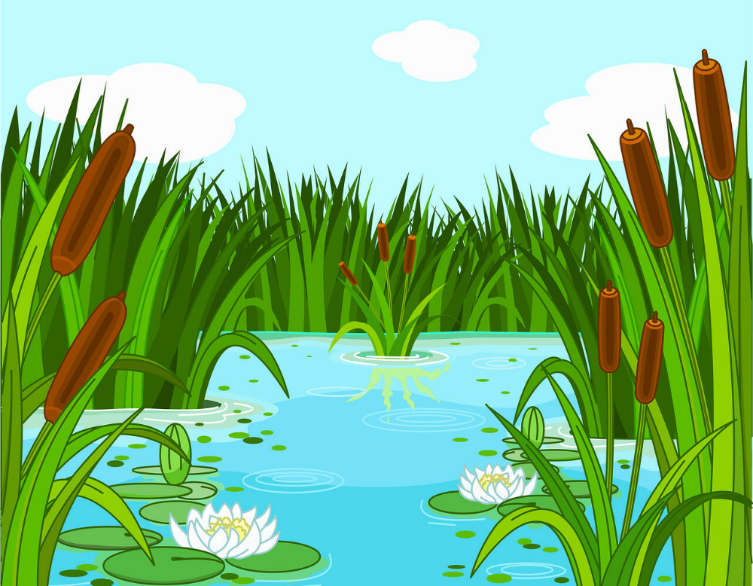 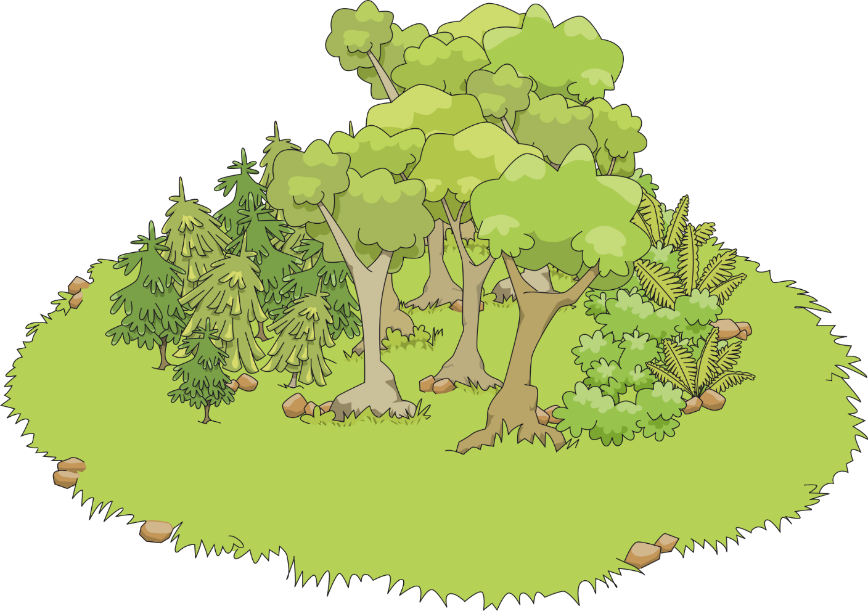 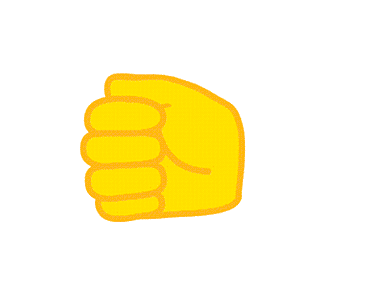 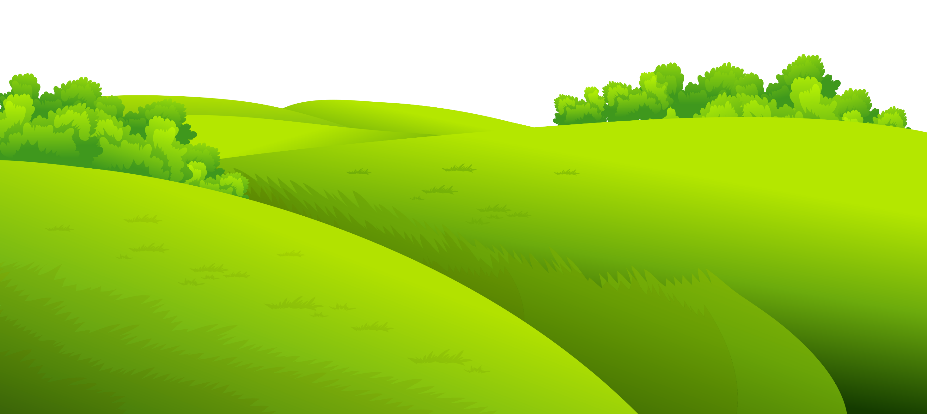 Вернуться к выбору тем→
…
Сердце бьётся шибко. Ах ты моя рыбка! 
До чего же дорога 
Мне твоя улыбка
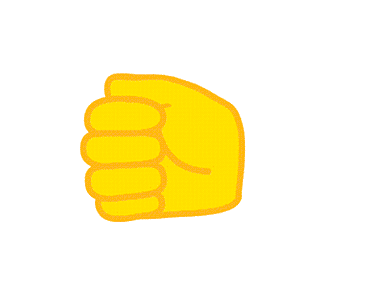 “Бабушка-забота”
“Доченька проснулась”
“Подарок”
Вернуться к выбору тем→
…
Я Алёнушку за ручку, 
Как большую, поведу. 
Свети, свети, солнышко, 
Зеленей, лужок!
…
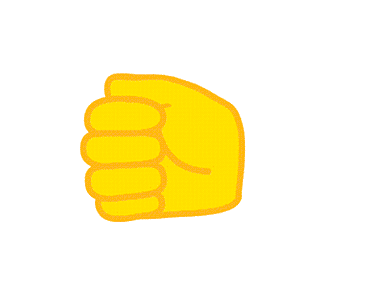 “Кто принес”
“Я на улицу пойду”
“Эхо”
Вернуться к выбору тем→
…
Мне скучно без игрушки – 
Любимая была! 
Но всё же я подружке 
Игрушку отдала.
…
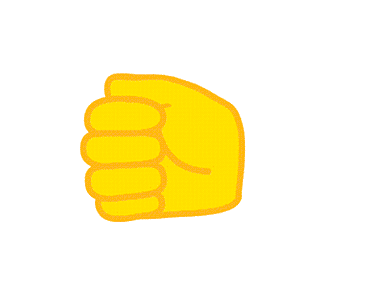 “Тяжелая дорога”
“Подарок”
“Уморилась”
Вернуться к выбору тем→
...
Деревья жалобно скрипели, 
Ручьи холодные текли.. 
И вдруг метели налетели 
И сколько снега намели!...
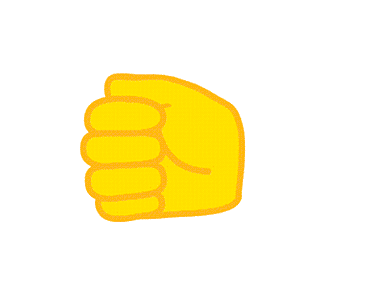 “Зима”
“Елочка”
“Морозы жестокие”
Вернуться к выбору тем→
«Не мешайте мне трудиться»
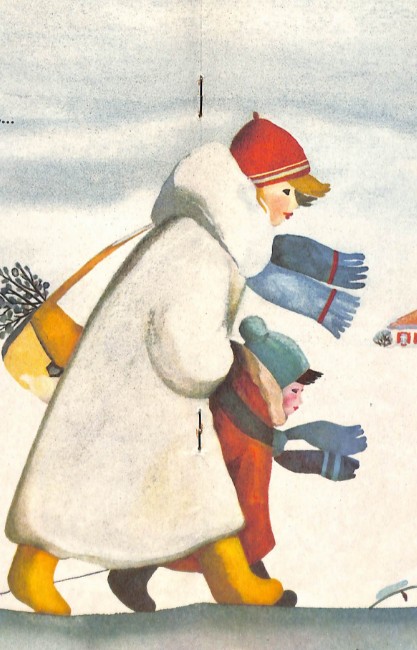 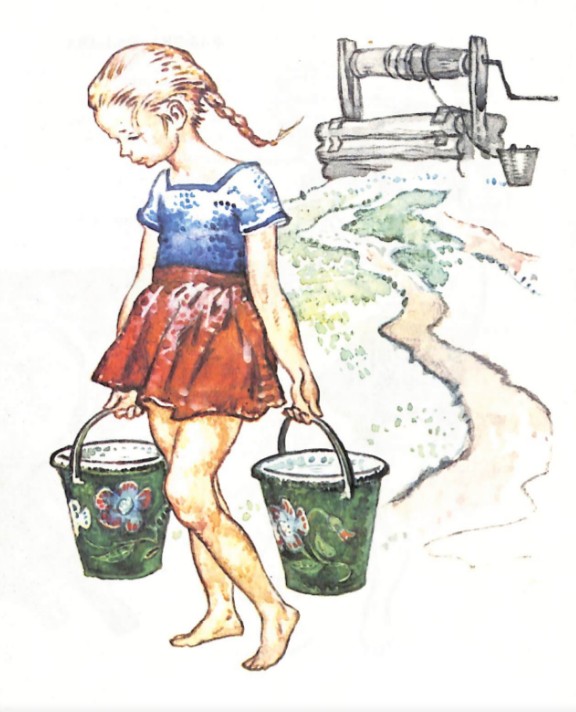 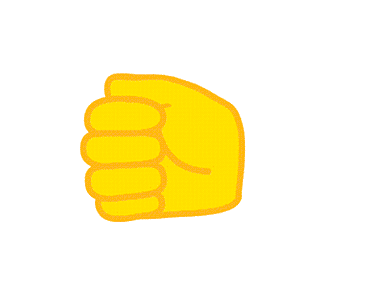 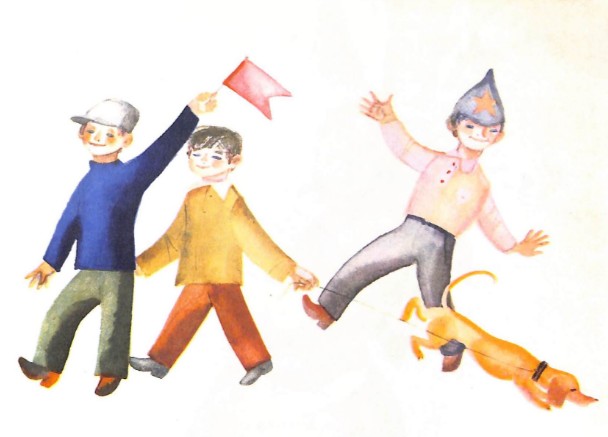 Вернуться к выбору тем→
«Вот какая мама»
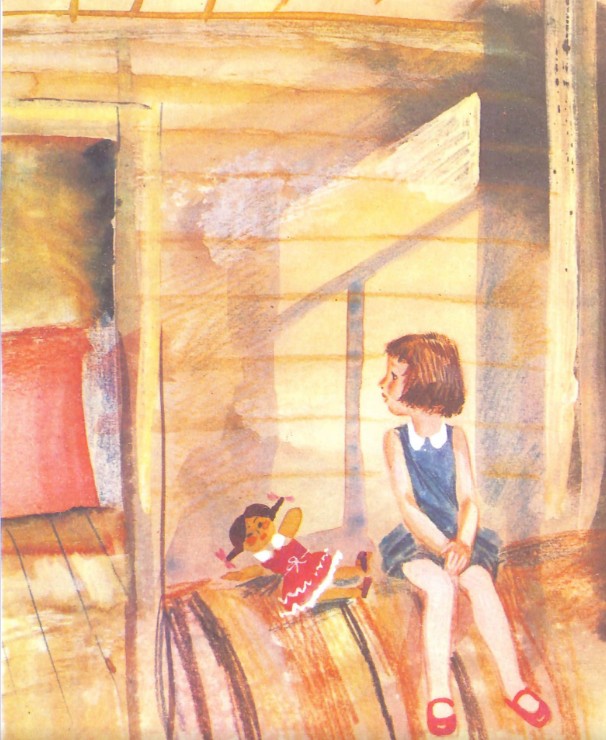 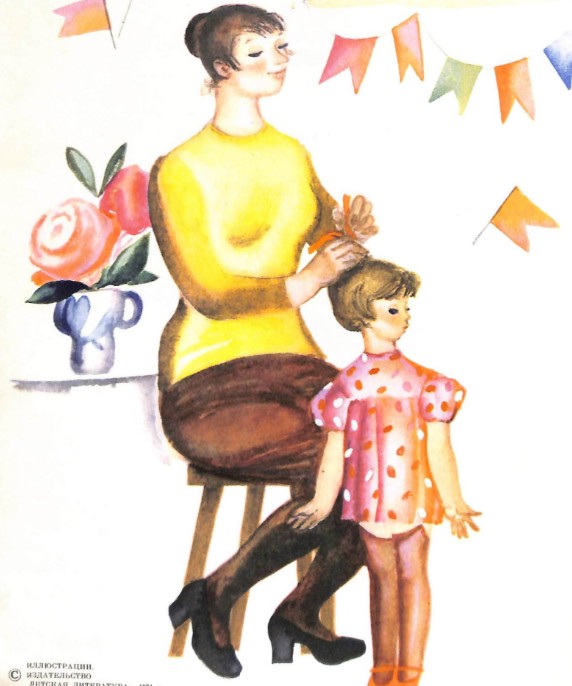 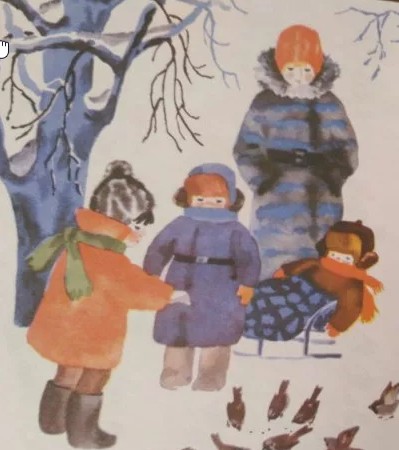 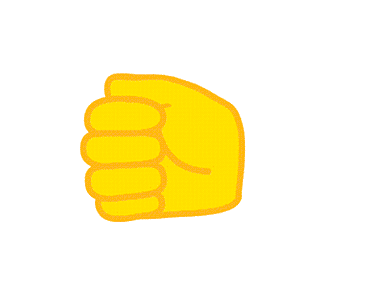 Вернуться к выбору тем→
«Бабушка-забота»
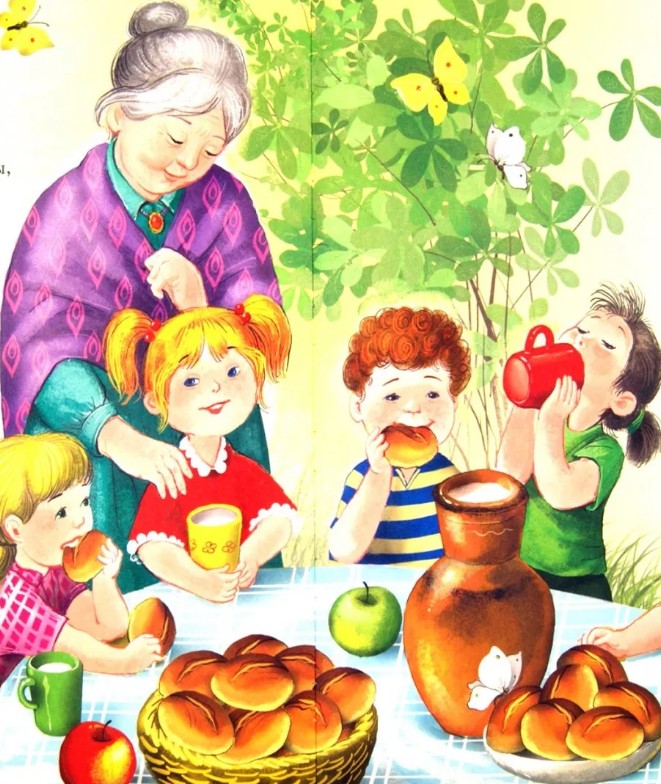 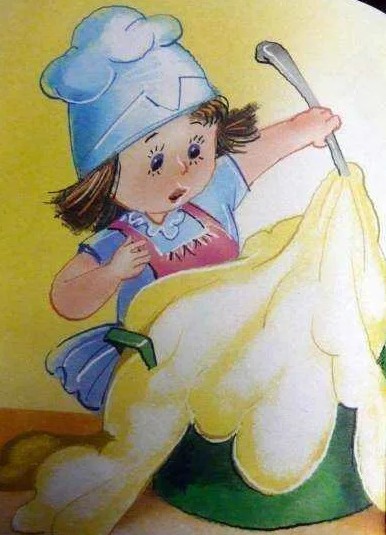 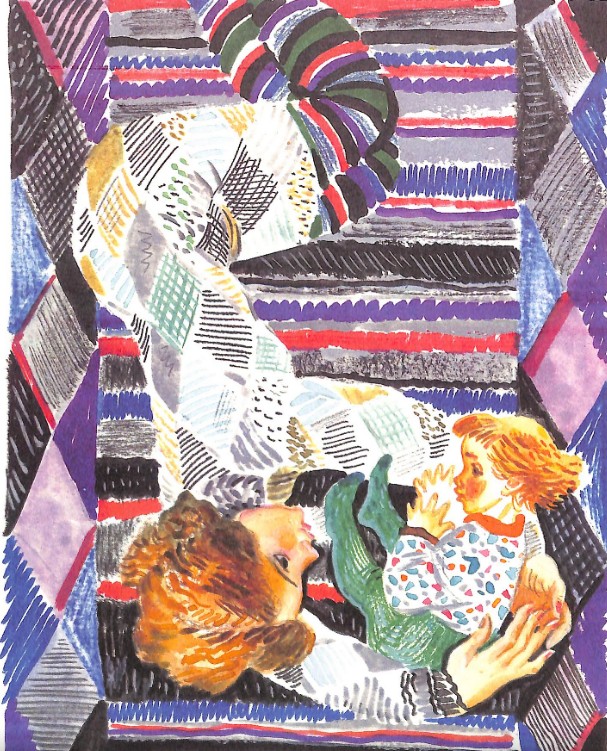 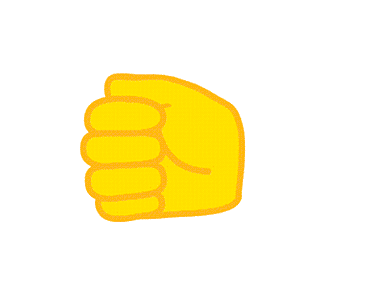 «Посидим в тишине»
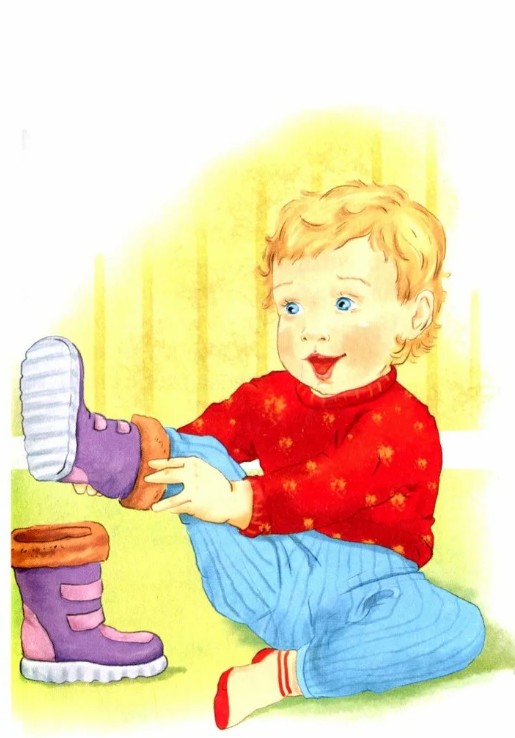 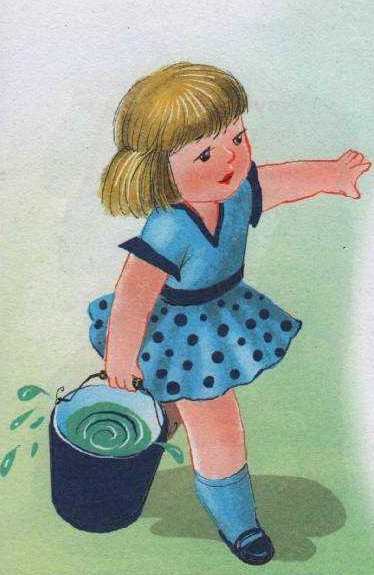 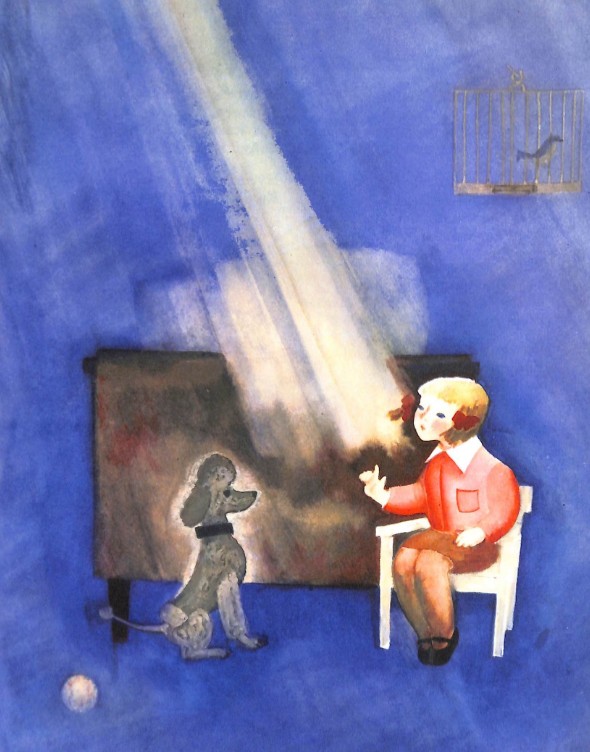 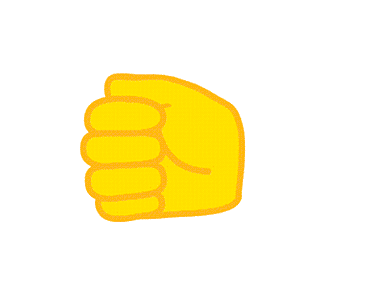 Вернуться к выбору тем→
Как называлось первое произведение написанное Е. Благининой?
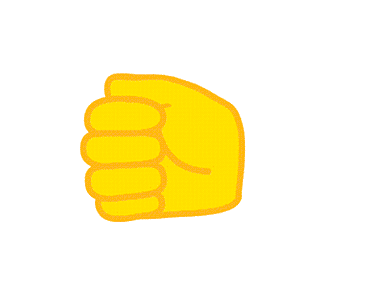 “Девочка с картинкой”
“Как у нашей дочки”
“День рождения”
Вернуться к выбору тем→
Какое самое популярное стихотворение у Е. Благининой?
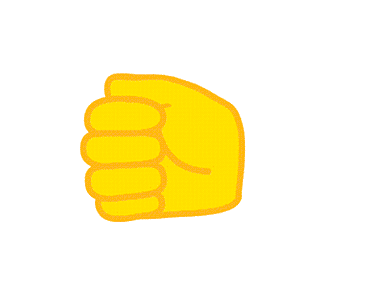 “Вот какая мама”
“Не мешайте мне трудиться”
“Посидим в тишине”
Вернуться к выбору тем→
К кому обращается автор в произведение “Обед”?
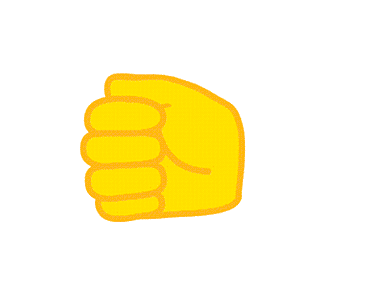 Веронике, Настеньки и Андрюше
Рае, Машеньке и Женьке
Лене, Светочке и Ваньке
Вернуться к выбору тем→
Куда негаданно-нежданно пришла зима в одноименном произведение?
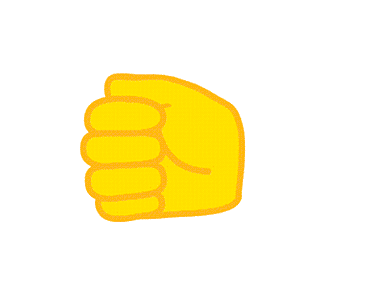 В белоснежные луга
В черные поля
В города
Вернуться к выбору тем→
Ссылки на источники:
Стихи Е.Благининой
Иллюстрации к стихотворениям Е. Благининой
Биография Е.Благининой